SPORTS    PSYCHOLOGYDr. Sravan Kumar Yadav, Assistant Professor, Department of Physical Education, CSJMU, Kanpur (UP)
1
1/17/2022
Dr. Sravan Yadav, Assistant Professor, CSJMU Kanpur
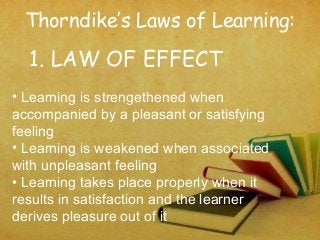 2
Dr. Sravan Yadav, Assistant Professor, CSJMU Kanpur
1/17/2022
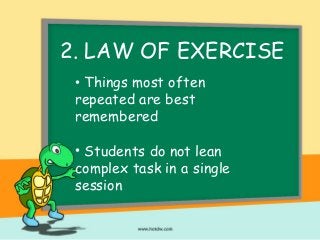 3
Dr. Sravan Yadav, Assistant Professor, CSJMU Kanpur
1/17/2022
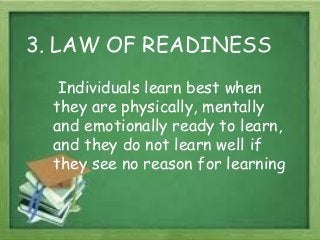 4
Dr. Sravan Yadav, Assistant Professor, CSJMU Kanpur
1/17/2022
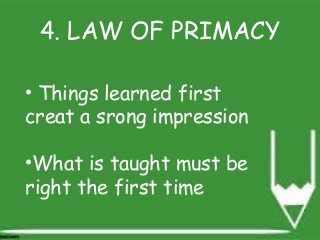 5
Dr. Sravan Yadav, Assistant Professor, CSJMU Kanpur
1/17/2022
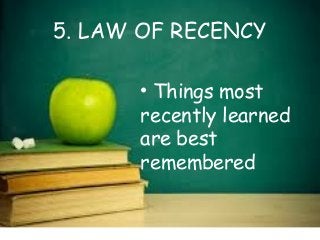 6
Dr. Sravan Yadav, Assistant Professor, CSJMU Kanpur
1/17/2022
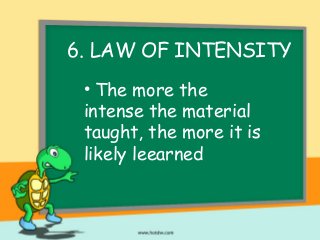 7
Dr. Sravan Yadav, Assistant Professor, CSJMU Kanpur
1/17/2022
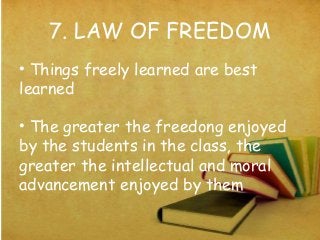 8
Dr. Sravan Yadav, Assistant Professor, CSJMU Kanpur
1/17/2022